Introduction & Objectives
22 January 2025
[Speaker Notes: Camila]
Welcome!
[Speaker Notes: Camila]
School for Thinktankers team
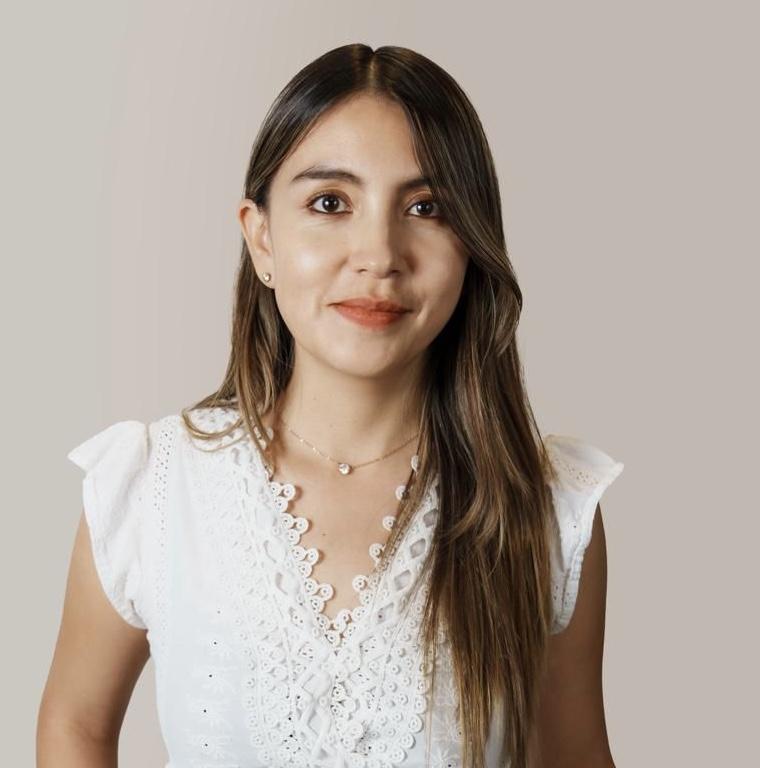 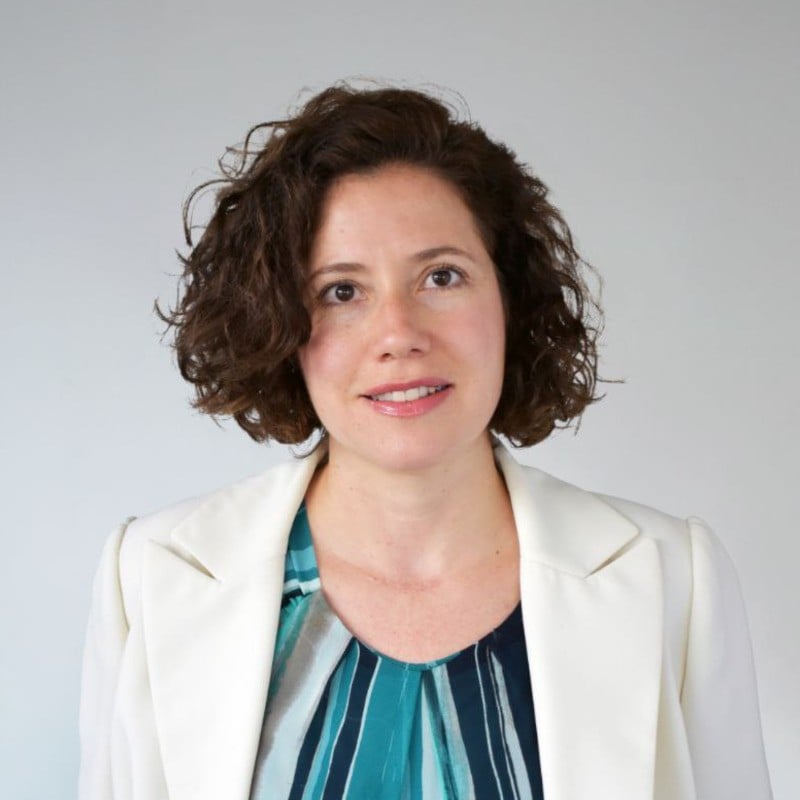 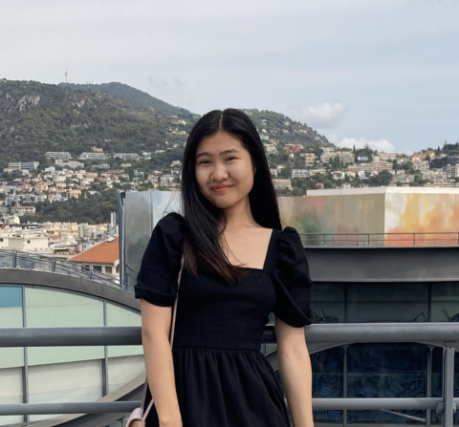 Estefania Teran Valdez
Selenge Dima
Camila Ulloa
[Speaker Notes: Camila]
Overview
Refer to the Programme Overview document on the website
[Speaker Notes: Camila]
What to expect
The School is a five-day onsite intense learning course – a bootcamp for your mind!

Individual and collective learning

Less theory, more emphasis on practice and what works

Networking opportunities

Opportunities to showcase your work 
Presentation – 3 mins
Poster (optional) - size 11*14 or 16*20 max
[Speaker Notes: Camila]
Programme in Barcelona
[Speaker Notes: Camila]
[Speaker Notes: Camila]
Setting expectations & objectives
[Speaker Notes: Camila]
1. What would you like to learn during the School (skills/topics)?
Strategic and effective fundraising
How to do comms effectively
Building a strong brand
Attracting and retaining sponsors

Attracting unrestricted funding
How to explain what a think tank is to people who don’t know


Optimise thematic/portfolio teams cross-collaboration
Partnership building 
Effective fundraising
Improving outreach 
Improve interface
Introduction to policy analysis
Partnership development
 Research Agenda Identification abd Setting 
How to ensure Independence
-Strategic communication and fundraising
Budgeting and finacial management
How to improve influence of research. 
How to develop the Think Tanks identity. Can non-partisan think tanks exist?
Staff time allocation models
What are the most effective “deliverables” to be produced by a Think Tank? Policy brief, video, blog, podcast?


Publishing and circulating think tank reports
How to enable a productive dialogue within the ThinkTank? What are the key needed skills?

Is a Think Tank always a tool to enable science-policy interface?
Models to work with individual experts and SMs


Partnerships with other think tanks and nonprofit organizations
How to teach students to write effective policy briefs and also how to introduce students to Think Tanks and learn about opportunities to engage with Think Tanks, especially via internships.
[Speaker Notes: Camila]
1. What would you like to learn during the School (skills/topics)? Page 2
How to formulate a policy message for impact
linking local issues with global challenges
Establishing a think tank amidst uncertainty
How to internationalise our think tank
[Speaker Notes: Camila]
2. Is there a specific issue/problem you would like to improve or resolve? 
Consider which sessions that would be useful
New think tanks sometimes find it hard to gain legitimacy? How can we do this?
I want to see if our new website is good for different audiences
New ideas to further stimulate engagement from/keep our members stimulated (who are all student volunteers)
How to articulate added value of think tank work for different stakeholders and broader society
How to produce reports in a timely and cost-effective way
How to mediate different views from the public.

How to remain attractive to sponsors. Who are the groups to target?
- How to collaborate effectively with Think Tanks, creating university -Think Tank partnerships and internships for students.
Website clarity, inclusivity, quality
Presenting added value to potential stakeholders
Identifying policy relevant research agengendas
How can strong collaboration can be established with policy makers/users of the research findings
How to develop Proposal and writing with impact
[Speaker Notes: Selenge]
2. Is there a specific issue/problem you would like to improve or resolve? 
Consider which sessions that would be useful. Page 2
[Speaker Notes: Selenge]
3. What objectives or concrete results do you want to achieve after the School?
Collaborate with On Think Tanks
Global network of Think Tankers
Create synergies among the think tank community
Gain a better understanding of how our university can work with Think Tanks, creating opportunities for students and faculty to engage.
[Speaker Notes: Selenge]
3. What objectives or concrete results do you want to achieve after the School? Page 2
[Speaker Notes: Selenge]
Logistics
Refer to the Programme Overview and the Barcelona City Guide on the website
[Speaker Notes: Selenge]
Course website & communication
All course materials and details are available on the website www.ott.school in the School for Thinktankers 2025 course page (password: SFTT2025OTT).

We will use Slack for all communication. No emails! 

Slack is your community space. Use it to share ideas, comments, questions, and links to relevant articles/podcasts/videos.
[Speaker Notes: Selenge]
Barcelona
All morning sessions will be held at Bofill. We will walk to La Caixa and CIDOB as a group – prepare to stretch your muscles! 

A light lunch will be provided during the School and coffee breaks daily to keep us refreshed and energised. 

Group dinner on Tuesday, 4 February at 7.00 pm at El Mercat.
Do bring: 
Warm clothes and shoes with thick soles
An umbrella in case it rains
Laptop/notebook/tablet (and adaptors)



Business cards, posters
A little piece of home to share
Check our Barcelona city guide for more information on what to bring, do and see
[Speaker Notes: Selenge]
Next steps
[Speaker Notes: Camila]
Participant presentations –
Upload PPT before 30 January

Posters – let Camila know by 29 January 

Group dinner – we’ll be in touch 

See you in Barcelona!
[Speaker Notes: Camila]
Questions?